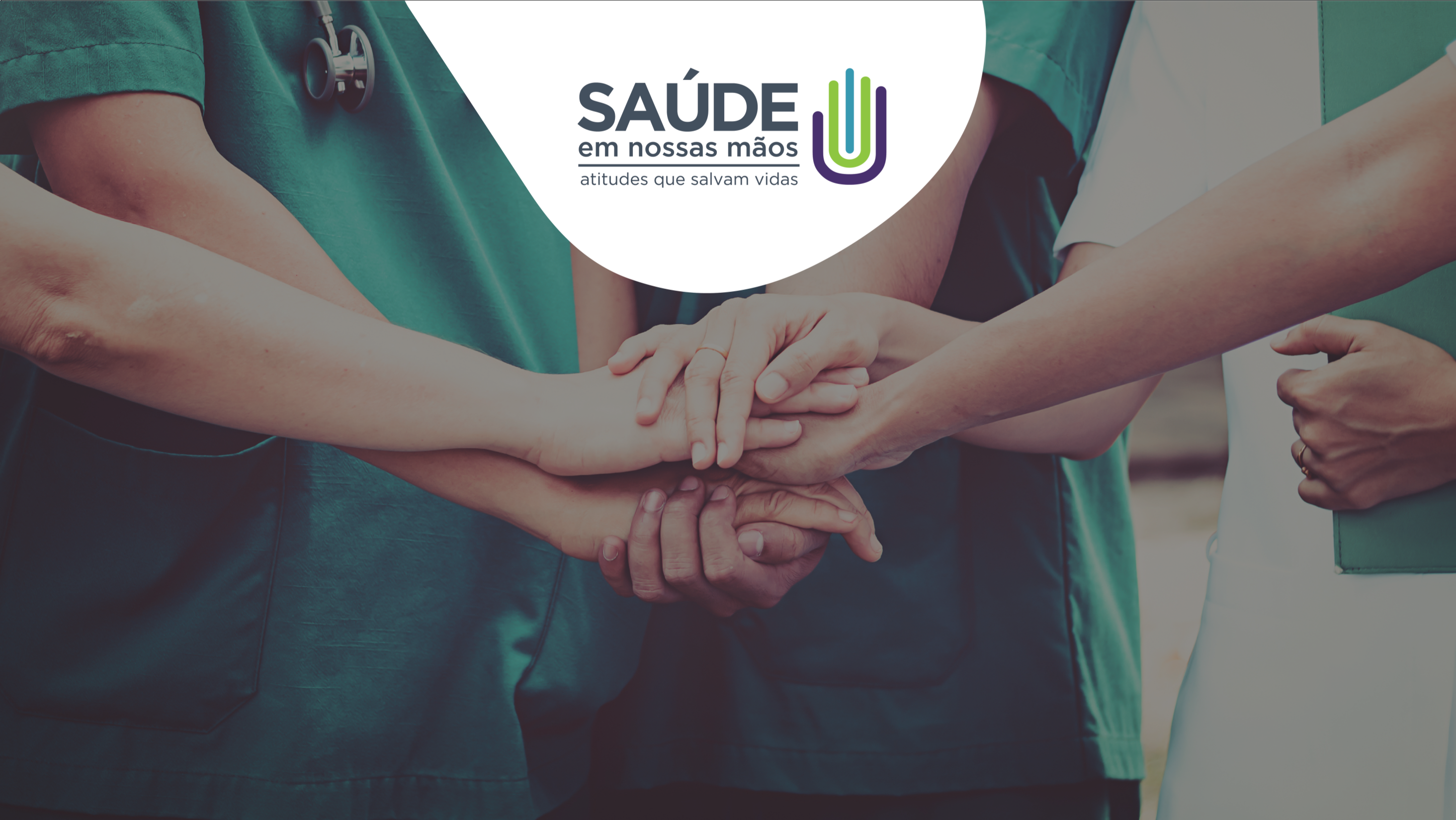 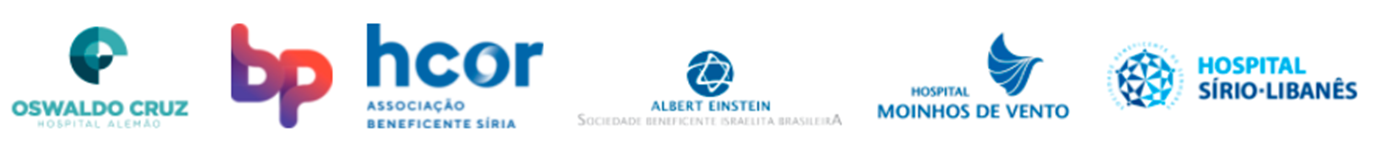 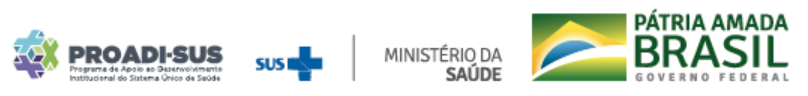 Colaborativa BTS Brasil
Saúde em Nossas Mãos
PROADI-G6 |
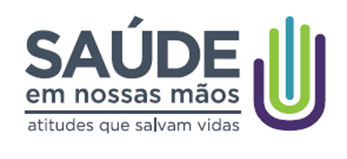 Diagramas Direcionadores (Pediatria)
PROADI-G6 |     Pacote de Mudança
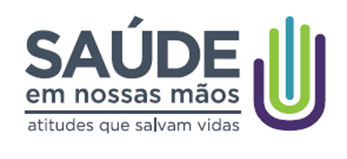 Infecção Primária de Corrente Sanguínea Laboratorialmente Confirmada(IPCSL - Pediatria)
Diagrama Direcionador:
Redução da Densidade de Incidência de Infecção Primária da Corrente Sanguínea Associada à Cateter Venoso Central, Laboratorialmente confirmada (IPCSL)
Pediatria
“Pacotes” (Bundles)
Inserção
Avaliar a indicação de inserção de CVC
Selecionar o local mais adequado para inserção do CVC
Utilizar precaução de barreira máxima 
Realizar antissepsia da pele com clorexidina
Realizar curativo adequado estéril após inserção
Manutenção
Avaliar diariamente a indicação de permanência do cateter central
Aderir a técnica asséptica no manuseio do cateter
Realizar a manutenção do sistema de infusão (equipos e conectores)
Avaliar as condições do curativo
Direcionadores Primários
Prestar aos pacientes com cateter venoso central (CVC) cuidados oportunos, baseados nas melhores evidências e de forma confiável
Objetivo
Reduzir a densidade de incidência de IPCSL em 50% nas UTIs participantes, até Dezembro de 2026
Outras Mudanças
Desenvolver equipes multidisciplinares altamente efetivas
Criar um ambiente de colaboração mútua no planejamento e na prestação dos cuidados
Promover cultura de qualidade e segurança, com relação a prevenção e ao controle de infecções
Desenvolver o diálogo aberto  
Promover o compartilhamento de aprendizados
Tornar a segurança do paciente uma prioridade na organização
Desenvolver liderança visível
Integrar pacientes e familiares na equipe de cuidados e na tomada de decisão
Tornar os cuidados assistenciais em cuidados centrados nos pacientes e famílias
Promover comunicação transparente e aberta entre pacientes, familiares e membros da equipe multidisciplinar
Referência Bibliográfica
NOTA TÉCNICA GVIMS/GGTES/DIRE3/ANVISA Nº 03 / 2024 Critérios Diagnósticos das infecções relacionadas à assistência à saúde de notificação nacional obrigatória – ano: 2024

Brasil. Agência Nacional de Vigilância Sanitária. Medidas de Prevenção de Infecção Relacionada à Assistência à Saúde. Brasília: Anvisa, 2017. Disponível em: https://www.gov.br/anvisa/pt-br/centraisdeconteudo/publicacoes/servicosdesaude/publicacoes/caderno-4-medidas-de-prevencao-de-infeccao-relacionada-a-assistencia-a-saude.pdf/view

Buetti N, et al. (2022). Strategies to prevent central line-associated bloodstream infections in acute-care hospitals: 2022 Update. Infection Control & Hospital Epidemiology, 43: 553–569, https://doi.org/10.1017/ice.2022.87